Study skills
Thursday 2nd February 2023
A Starter…, start completing the exercise on the green sheet on your table: a light-hearted look at some at some of your general characteristics and personality traits.
Aims of this session:
To encourage you to think about how you revise;
To remind you of effective revision techniques;
To advise you on planning your revision.
STUDY
The act of  checking… Instagram and Snapchat, watching television, eating and drinking, with a  textbook open somewhere nearby.
I’m pleased
Gutted
I didn’t get what the question meant
I missed loads of questions
I’ve done ok
I screwed up
I’m way below target
I didn’t revise enough
…but I learnt…
Attitude                      Process
You’ve got to do it
It takes time!
Boring
Hard to 
fix the information
Frustrating
How do you know 
when you’re done?!
If you think you can or think you can’t…
…you’re right
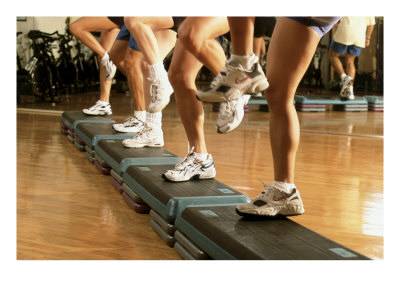 What does revision feel like…?
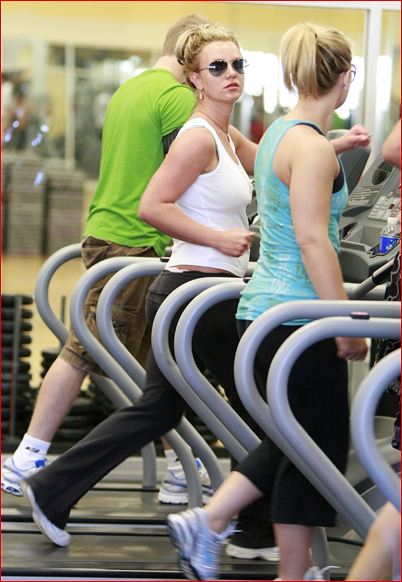 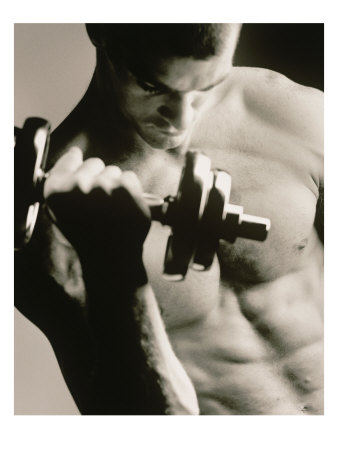 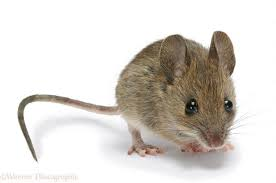 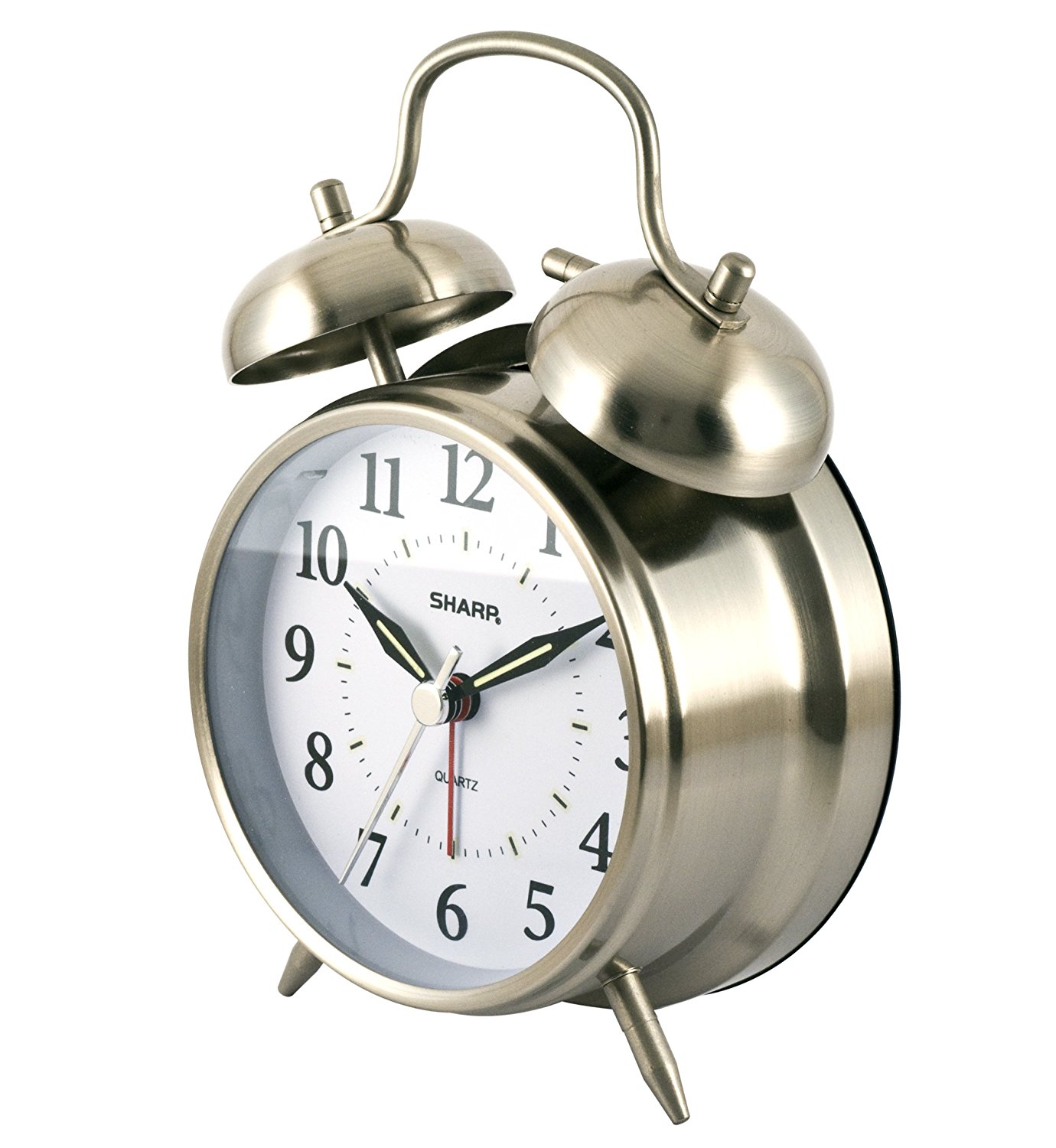 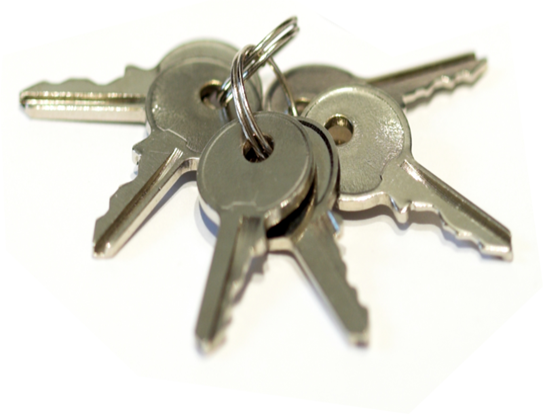 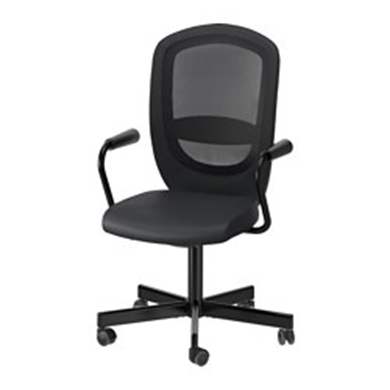 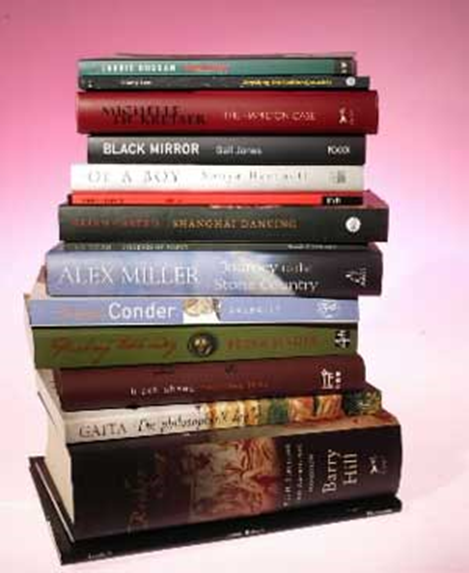 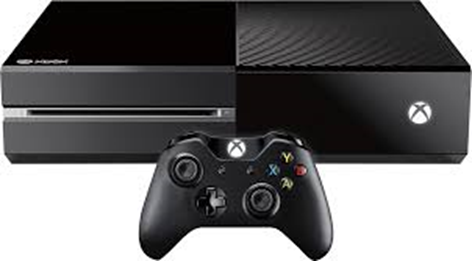 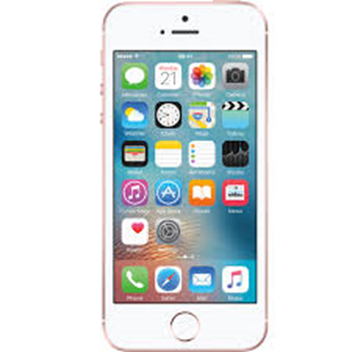 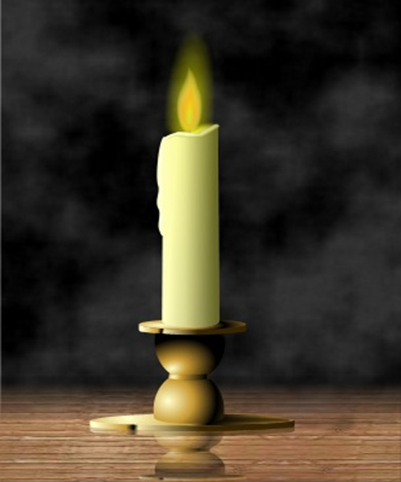 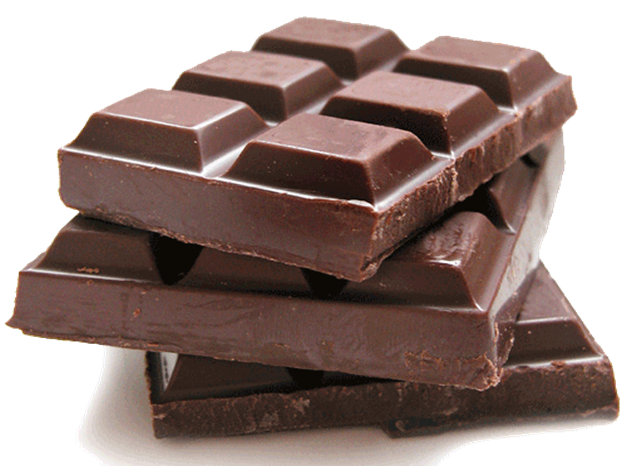 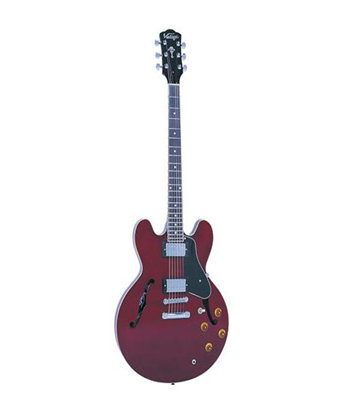 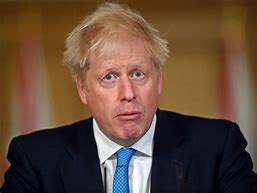 How many can you recall?

What strategies did you use to help you remember?
How many did you get?
Alarm clock
Keys
Train
i-phone
Chocolate
Guitar
X-box
Books
Candle
Chair
Mouse
Boris Johnson
Memory techniques:
Ongoing repetition
Mnemonics (e.g. ‘because’, Never Eat Shredded Wheat);
Making a story to link ideas, sequence associations
Visualisation
Word association
Rhymes (e.g. ‘In fourteen hundred and ninety-two, Colombus sailed the ocean blue’);
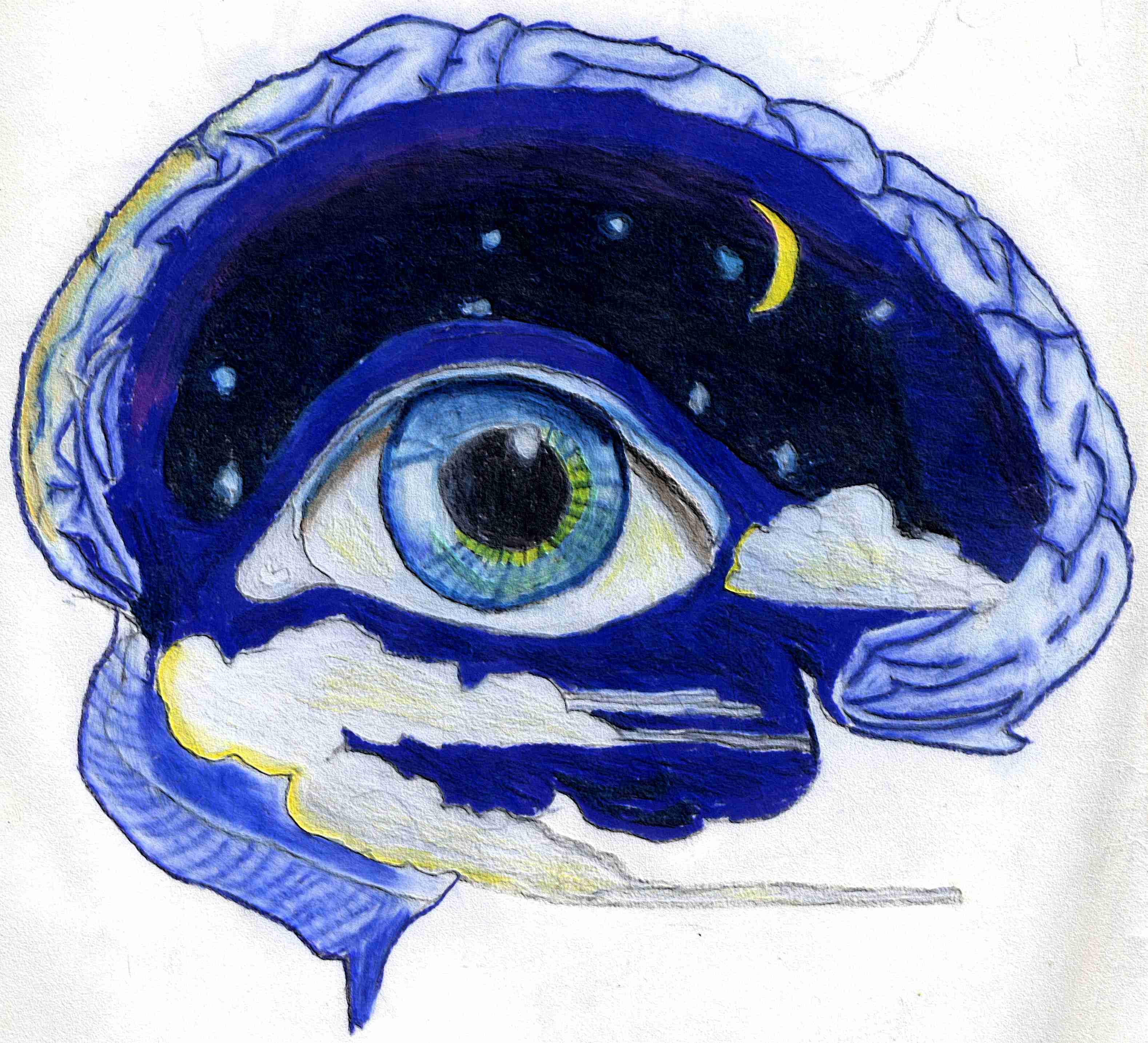 Understand it
Condense it
Memorise it
Click
Review it
But revision is about more than just remembering…
It’s also about understanding and showing you can apply this understanding.
Brain Gym  - colours
yellow		red 			blue

green		orange		purple

black			brown		grey

pink			turquoise		lilac

beige		white		orange

blue			yellow		blue			
Pink			green		black
Brain Gym:(feels Daft But worth a go..!)
Cross Crawl
Put right hand across body to left knee as you raise it.
Now do the same for the left hand on the right knee.
Now continue (as if you are marching!)

Do this for 2 minutes to stimulate & co-ordinate both sides of the brain.
Active 8’s
With your finger, trace a figure 8 in the air.
Now use your whole arm.
Now the other one.
Now your left elbow.
Now your right elbow.
Now your left foot.
Now your right foot.
Left & Right brain functions:
Sequence
Language
Logical
Words of a song
Linear
Writing
Numbers
Spelling
Detail
Reading
Intuition
Ideas
Playing music
Patterns
Rhythm
Imagination
The tune
The big picture
Daydreaming and visioning
Colour sport
Left brainers - tips
You may need to be open to new approaches
Don’t get bogged down in detail
Practise working well with others
Vary own learning styles and habits to keep your creative brain working
Right brainers - tips
Don’t forget detail – one step at a time
Make yourself plan and prioritise in advance
Avoid putting things off until the last minute
Avoid distraction and distracting others
Don’t rush in without thinking
Read instructions and check work when finished
Understanding how your brain works will give you a starting point when selecting the most appropriate revision techniques.Of course, you will also need to vary the technique depending on what you are revising.
Suggested aid for learning modalities
Visual Summaries
Brainstorm

Spider Diagrams

Mind Maps

Flow diagrams
Mind maps!
Page should be landscape

Have a central image

Broad arrows coming from this image, with the ordering ideas (could be chapters or themes within a topic)

Use wavy lines

Use images, symbols, codes throughout

Print key words and underline the word 

Use colours to identify themes
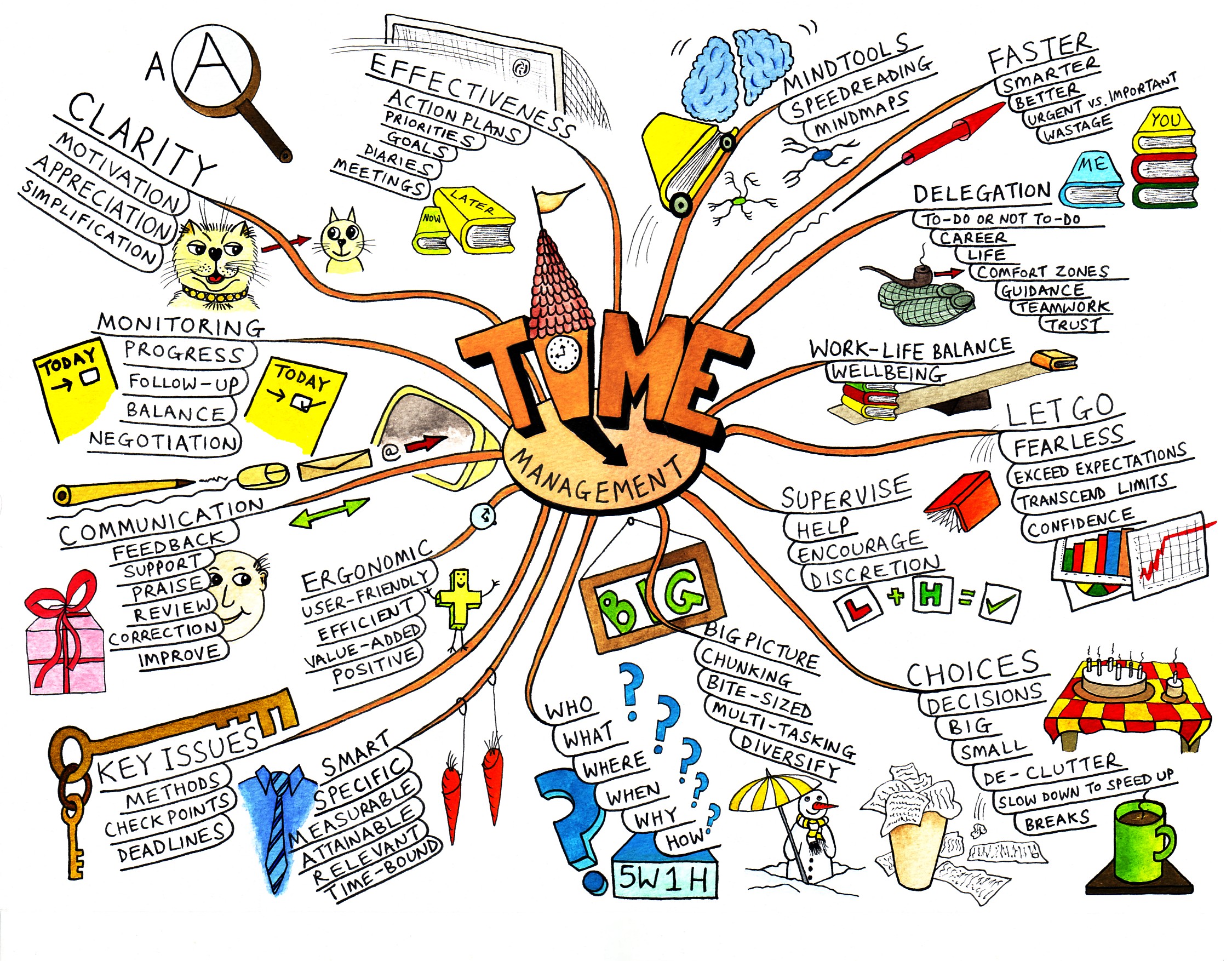 Annotated diagrams – useful for processes in many subject areasPE Process sheet e.g
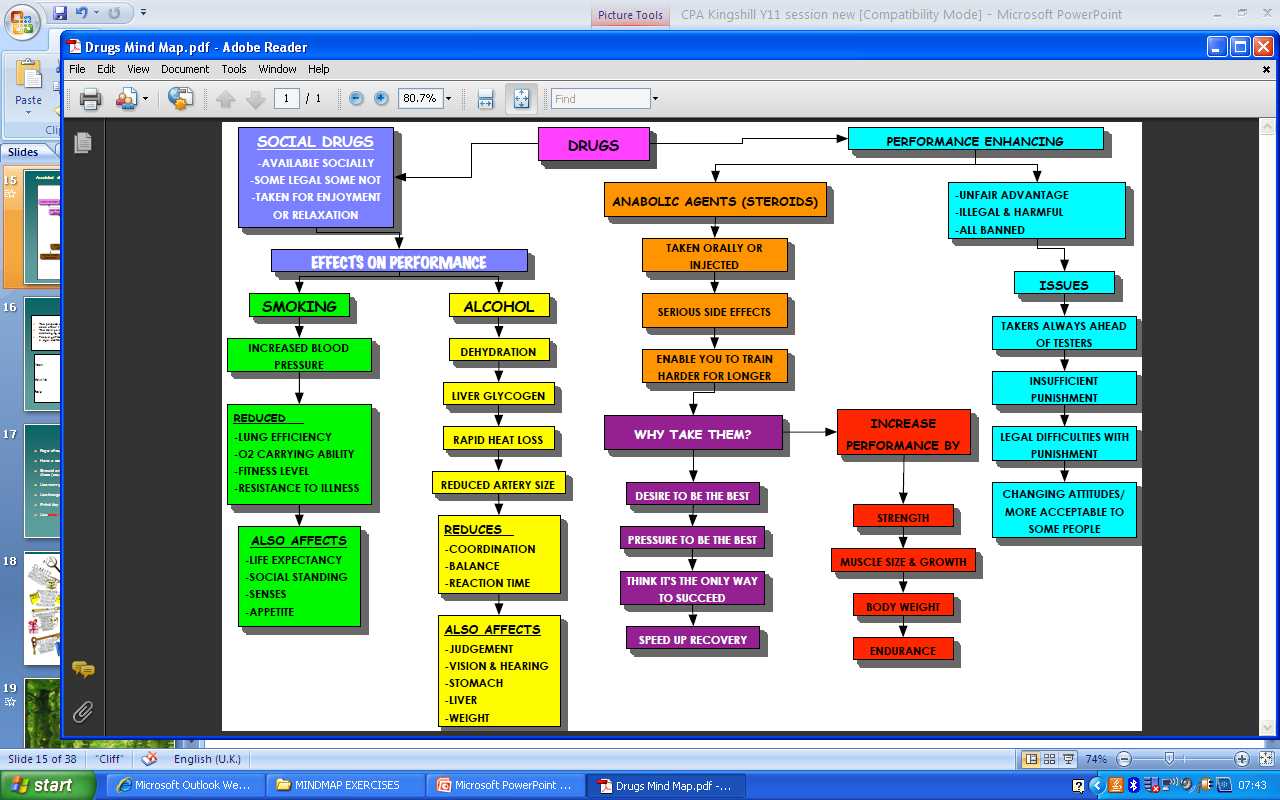 soil
0.% of air
Roots, hairs, surface area
Palisade cells
Some for respiration
stoma
Xylem to leaves
LIGHT
Carbon dioxide + Water
Oxygen + Glucose
6CO2        + 6H2O
6O2     +  C6H12O6
Phloem tubes
Chlorophyll in chloroplasts
Evaporate - transpiration
stoma
starch
Flash cards
Non-religious marriages

The purpose of a non-religious marriages could be for a man and woman to comfort and help each other, for a happy sex life and bring up children in a stable family.
The main points include public witnesses giving reasons why you can’t get married, exchanging vows promising you’ll live together until death and giving rings.
People get married because they publicly witness their love, makes children happier and have a legal contract.
Non-religious marriages

Purpose:		comfort and help
		happy sex life
		stable family for children


Main points:		witness (public) – no objections
		exchange vows – live together forever
		exchange rings

Reasons:		vow of monogamy
		declaring love
		stable for children –so happier
		legal contract so “stick at it” more
Choosing location for key words
Choose up to 10 locations per room.

Then go through words as you visually or kinaesthetically go around the room.

Go clockwise!
Use your own words / notes
Aoccdrnig to rscheearch at Cmabrigde Uinervtisy, it deosn't mttaer in waht oredr the ltteers in a wrod are, the olny iprmoetnt tihng is taht the frist and lsat ltteer be at the rghit pclae. The rset can be a toatl mses and you can sitll raed it wouthit a porbelm. Tihs is bcuseae the huamn mnid deos not raed ervey lteter by istlef, but the wrod as a wlohe.
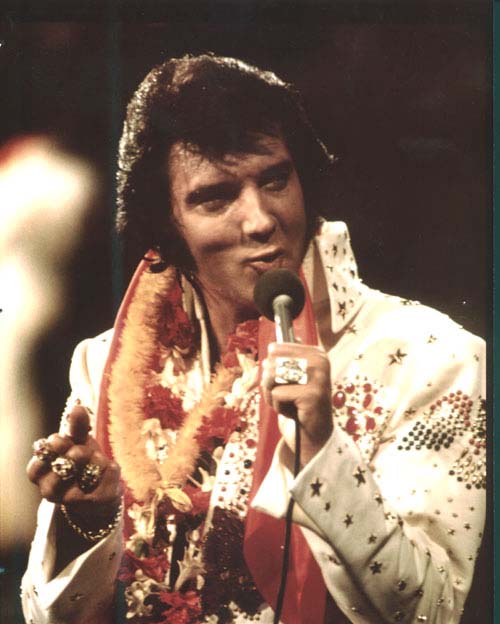 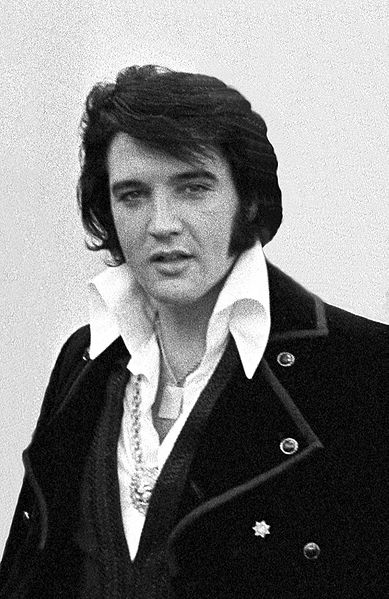 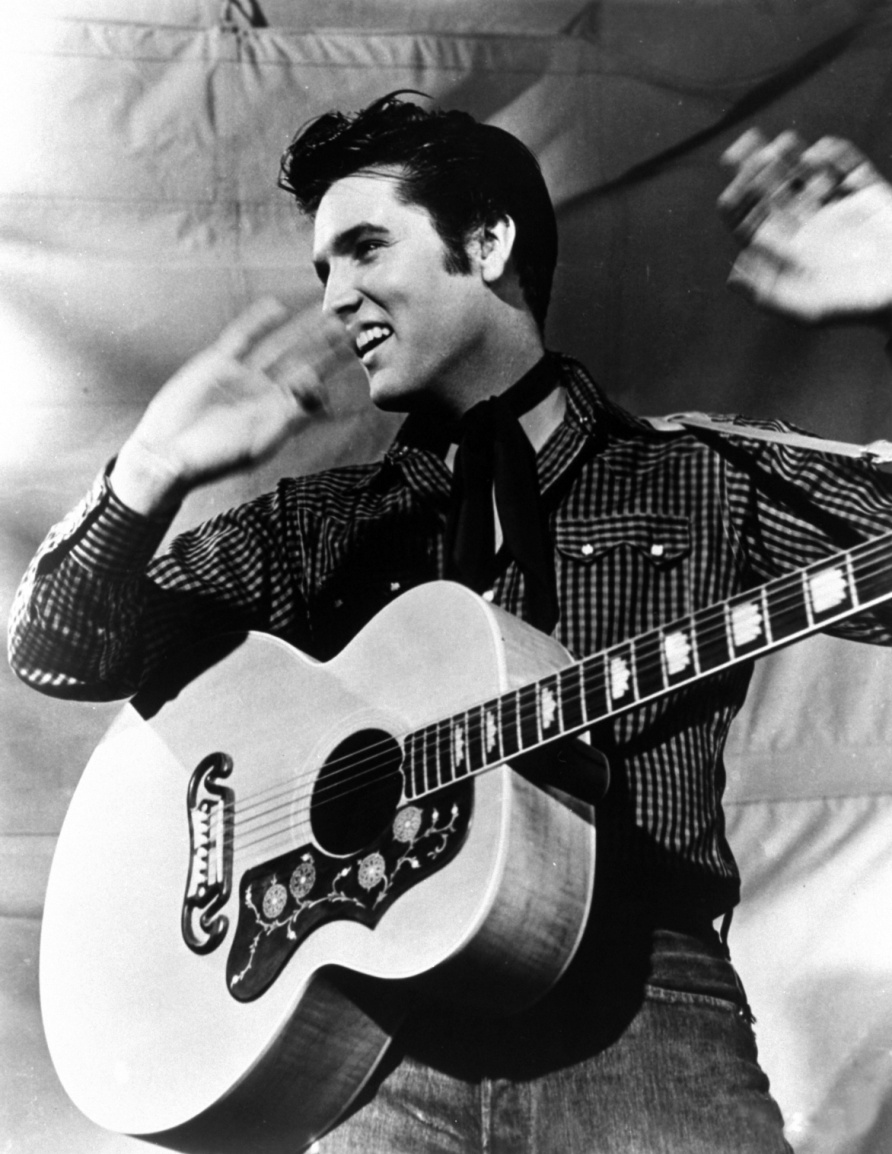 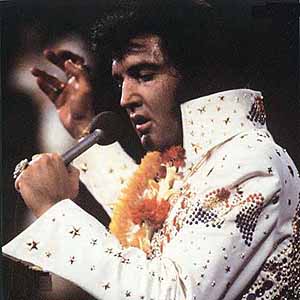 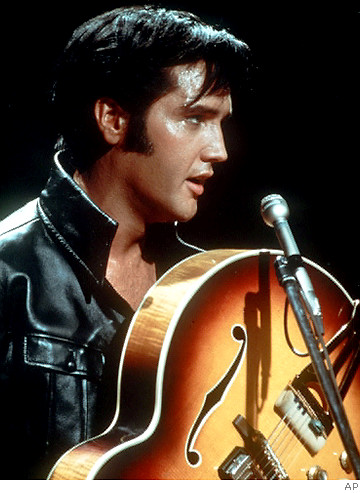 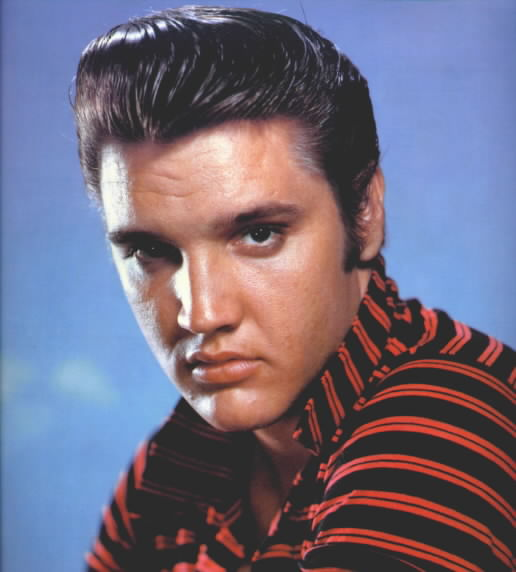 So, what did you learn?
Where was Elvis born?
What did the young Elvis look like?
Why was Vernon put in prison?
How old was Elvis when he moved?
Describe how music began to influence Elvis.
When was he offered his first ‘big break’?
What was the name of his first big hit?
How was he different to other white performers?
What was the name of his manager?
When did he make his first film?
How did you get on..?
Tupelo, Mississippi
Sandy haired, blue eyed
Forgery
3
Parents busy, music in church, hanging around local radio station, problems at school, worked with aspiring musicians including black artists – ‘crossed colour line’.
1954
That’s All Right (Mama)
Danced, ‘gyrated’
Colonel Tom Parker
1956, ‘Love Me Tender’
Preparing to revise:ProperPreparation PreventsParticularly Poor Performance
Prioritise – it’s up to you!
In terms of the next few months, place these activities in order from 1 (most important) to 10 (least important):

Socialising with friends
Earning some extra cash
Looking after my appearance	
Keeping fit/playing sports
Planning my next summer holiday/prom
Finding/spending time with a/my partner
Contributing to local charitable projects
Spending time with my parents
Watching TV
Revising for my exams
Between now and the exams, plan every day.  Note the times of other commitments you have (clubs, seeing friends etc.), then work out how many 45 minute revision sessions you can squeeze in.
Term Time revision (each block = 35-45  minutes)Include Task – (precise details!) And testing!
Revision
Get organised – buy files – use them!
Organise yourself a revision timetable.
Have a start & finish time – stick to it.
Have clear goals for the revision.
Chunk it.
Take a break when you need it.
If you’re stuck, note it & move on.
Don’t listen to friends who tell you that they don’t revise – they probably do or they’ll fail!
Revision – It’s more than just hard work!
Students
Eat healthily.

Drink water

Take a day off

Build in rewards

Focus on successes
Parents
Talk to them
Provide supplies
Provide snacks
Be flexible
Be sensitive
Do ‘check-ins’
Keep perspective
Revision tips:
A useful website is getrevising.co.uk which allows you to design your revision timetable on line for free.
Make a start: the hardest bit is over then!
Forget social networks, mobile, TV, lyric music;
Vary how you revise; 
Plan short, fun breaks;
Don’t avoid the subject that you find hardest / enjoy the least;
Vary when you study different subjects;
Avoid revising too late;
Be aware of your strengths and weaknesses and adjust your revision planning accordingly;
At the end of each session, file away your notes and clutter so that your work area is clear for the next session.
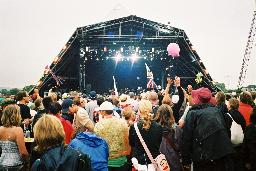 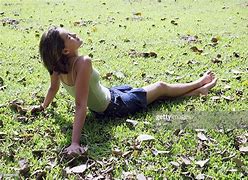 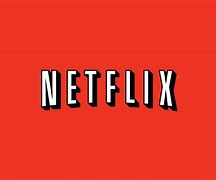 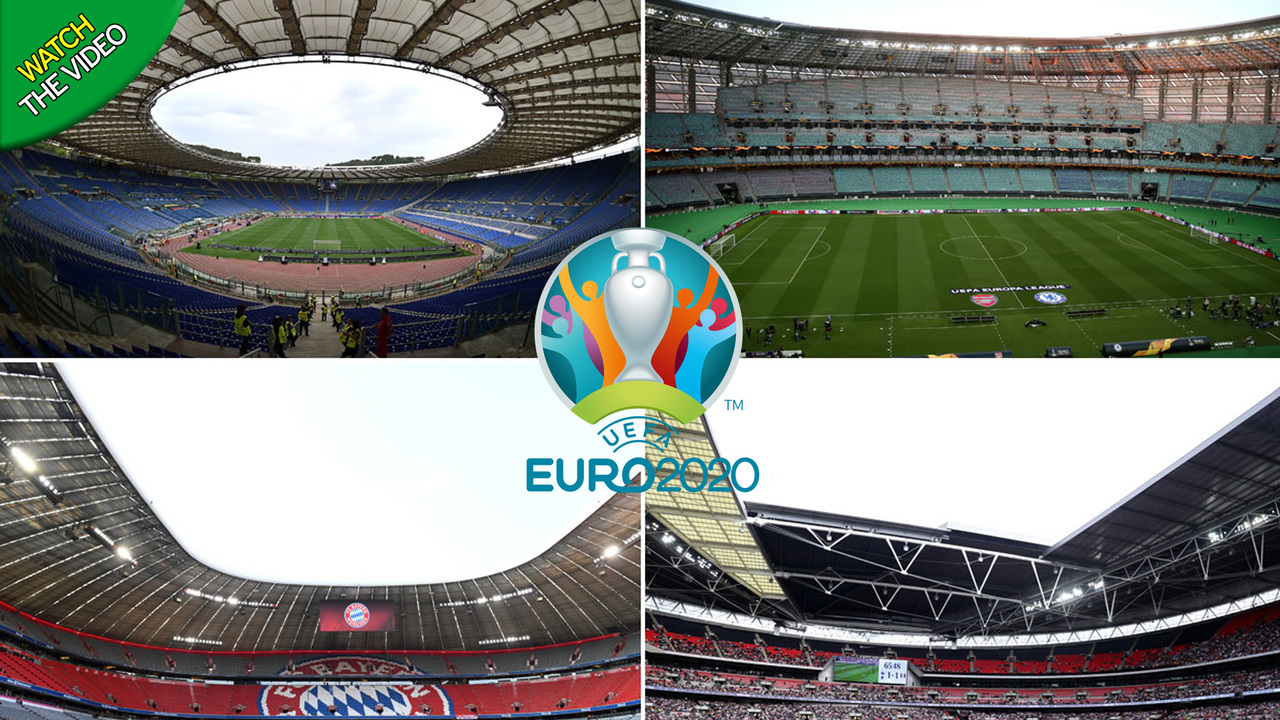